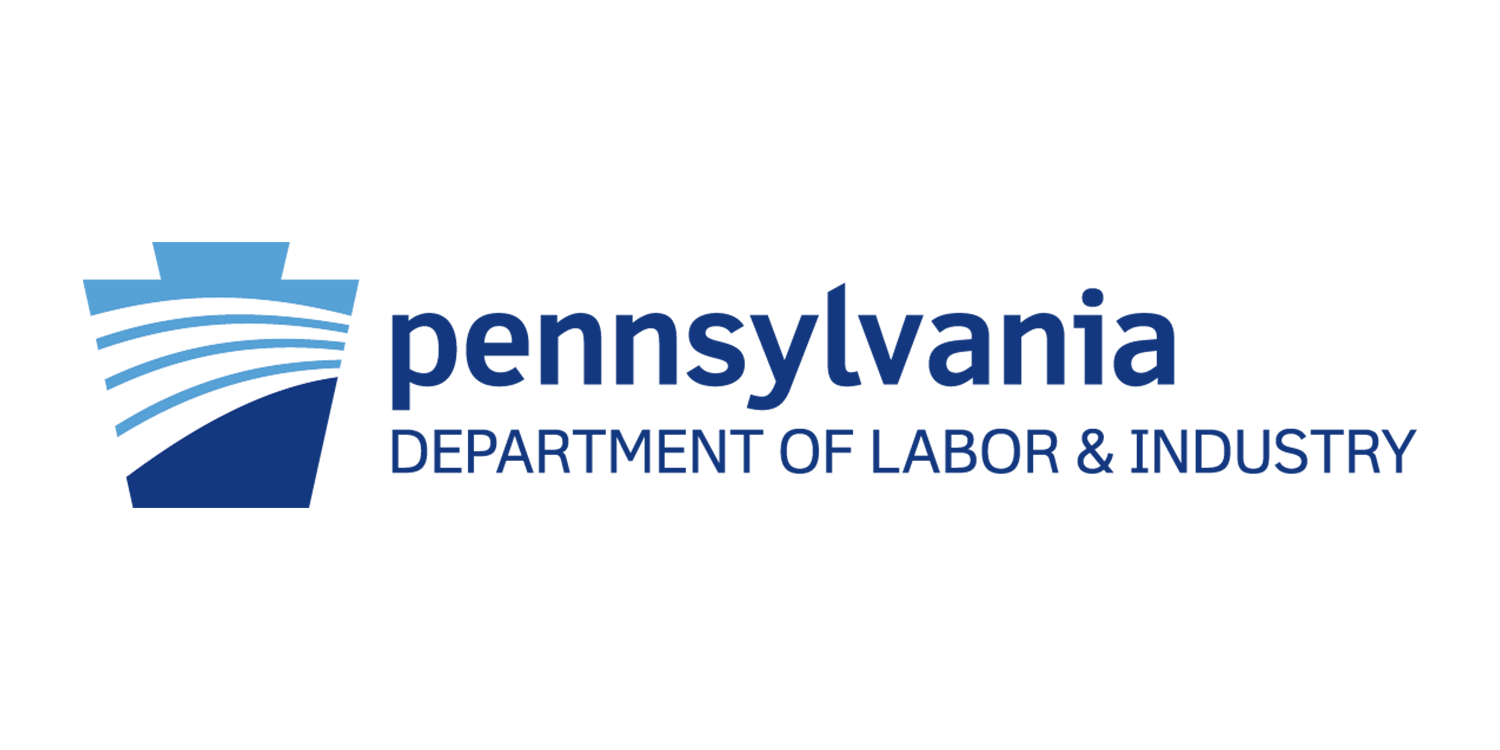 PY 2021-2024 WIOA Regional and Local Area Plan Modification
General Overview
Discussion Points
PY 2021-2024 WIOA Regional and Local Area Plan Modification Updates
Policy
Guide
Attachments 1, 3, & 4
Submission Cover Letter template
Submission Checklist
Appendix B: Regional Plan Instructions
Appendix C: Local Area Plan Instructions
Additional Information: modification review dates
PY 2021-2024 WIOA Multi-Year Plans’ best practices follow up
WIOA Regional & Local Area Plan Modification Overview
2
Policy Updates
Correction of minor typographical and grammatical errors
Reformatting
WIOA Regional & Local Area Plan Modification Overview
3
Guide Updates
Submission deadline: 2/24/23
Plan(s) effective: 7/1/2023
Reference to additional information for public comment/notice verification process added to Section III: Public Comment Period
90-day timeframe to publicly post plans and supporting docs once approved
Document clarification added to Public Posting of Approved Plan sub-section
WIOA Regional & Local Area Plan Modification Overview
4
Attachment 1 Updates
WIOA Title I Programs Performance Accountability Table
Local boards must edit the table’s two columns with the appropriate program year(s) to correctly match the most recent and/or upcoming* LWDA-negotiated performance goals and attained performance results from the previous program year
WIOA Regional & Local Area Plan Modification Overview
5
Attachment 3 Updates
WIOA Program Partner-Provider List
Required programs are pre-filled for convenience 
In the event multiple providers provide the same program, it is the LWDB’s responsibility to add this information accordingly 

WIOA also specifies that one-stop centers may incorporate additional partner programs
Thus, the LWDB must ensure this document reflects the current PA CareerLink® Memoranda of Understanding(s) and include any necessary additional partner program(s) contact information
WIOA Regional & Local Area Plan Modification Overview
6
Attachment 4 Clarification
Local Workforce Development System Supporting Data
Only local boards who entered data into Attachment 4 during the PY 2021-2024 planning cycle are required to resubmit this updated form

All other local boards who included data only in their local plan narrative are exempt from submitting and completing this attachment
WIOA Regional & Local Area Plan Modification Overview
7
Submission Cover Letter Template Updates
References to “modification,” if applicable, were added

Submission Cover Letters for modifications should be addressed to BWDA’s director
The Submission Cover Letter is due only once: when PPCS requests the “clean copy” of the regional and local area plan modification
Additional guidance can be found in the Planning Guide, sub-section Plan Submission Requirements: Provide a Submission Cover Letter
WIOA Regional & Local Area Plan Modification Overview
8
Submission Checklist Updates
Added reference to “modification”
Added clarification that the submission cover letter is due with the “clean copy” of the regional and local area plan modification
WIOA Regional & Local Area Plan Modification Overview
9
Appendix B Updates
R1.1: note re: D.B.A. moniker
R1.3: added “industry” before Location Quotients
R1.5: Added “registered apprenticeship ecosystems” to the first bullet point
R1.6: Added “Registered Apprenticeships” to the first bullet point
WIOA Regional & Local Area Plan Modification Overview
10
Appendix C Updates
L1 Instructions: Note 2 added clarification of who is to use Attachment 4
L1.1: Added note re: D.B.A. moniker and clarification re: Attachment 4 to Notes 1 & 2
L1.2: Added “the application of data to/in” into the first sentence of the Expectation
L1.5: Added “industry” before Location Quotients
L2.3: Added “Registered Apprenticeships” to first bullet point and the sixth bullet point
WIOA Regional & Local Area Plan Modification Overview
11
Appendix C Updates Continued 1
L2.4: Added “for current and/or upcoming program years” and “from the previous program year” to Expectation 1
L3.3: Added “including an understanding of Title II – specific eligibility requirements” to the fourth bullet point; also added “included Registered Apprenticeships” to the sixth bullet point
L3.4: Added that UC representatives “may not be” deployed, and clarification that “in the event UC staff are not present” to the thirteenth bullet point 
L4.3: added “educational services” to Expectation 1; also added three additional factors to be considered
WIOA Regional & Local Area Plan Modification Overview
12
Appendix C Updates Continued 2
L4.4: Added “corrective actions addressed as a result of” and “state current OEO compliance status (i.e., discrimination complaint procedures, LEP, affirmative outreach, training, and accessibility)” to Expectation 1, seventh bullet point; also in Expectation 2, second bullet point, added “received identifying” and “how these needs are being addressed”
L4.6: Seventh bullet point, added “highlight how potential WIOA participants are identified and are provided access to services”
WIOA Regional & Local Area Plan Modification Overview
13
Appendix C Updates Continued 3
L4.7: Added a new factor to consider
L4.8: Under Expectation 1, sixth bullet point, fourth sub-bullet point, added “an increase in TANF youth participant wages for work experiences to be in alignment with the Governor’s priorities as defined in Executive Order 2016-02 Amended, whenever possible”
L4.10: added “registered apprenticeship and pre-apprenticeship” to the fourth bullet point
L4.13: added “ensuring customers’ accessible” to the first bullet point; also added “and services” as well as “as referenced in 1.1” to the second bullet point
WIOA Regional & Local Area Plan Modification Overview
14
Appendix C Updates Continued 4
L4.14: Added new bullet point under factors to be considered
L5.5: Added “Narrative describing the 30-day timeframe must include the beginning and end date” to Note 1
Further instruction in the ATTESTATIONS was included: “In the rare circumstances that something is not applicable, the local board must write ‘N/A’ next to the adjacent line item” 
In addition, clarification was added to distinguish “a best practice” versus a requirement
WIOA Regional & Local Area Plan Modification Overview
15
Additional Information
Internal Review Start Date: 2/27/23
Southeast review completion date: 3/17/23
Southwest review completion date: 3/31/23
Northeast review completion date: 4/14/23
South Central review completion date: 4/28/23
Northwest review completion date: 4/28/23
All single local areas (i.e., Southern Alleghenies, Northern Tier, Central, North Central, and Lehigh Valley) review completion date: 5/17/23
WIOA Regional & Local Area Plan Modification Overview
16
PY 2021-2024 WIOA Multi-Year Plans’ Best Practices List
An email will be sent, after this presentation, to all local boards containing a “best practices” list complied from the PY 2021-2024 WIOA Multi-Year Plans.
WIOA Regional & Local Area Plan Modification Overview
17
Thank you!For local area specific questions, please email our resource account at: RA-LI-BWDA-Policy@pa.gov
Cassandra Grilli-Clark
717.346.1579
cgrillicla@pa.gov
Workforce Development Analyst II Policy & Planning Coordination Services